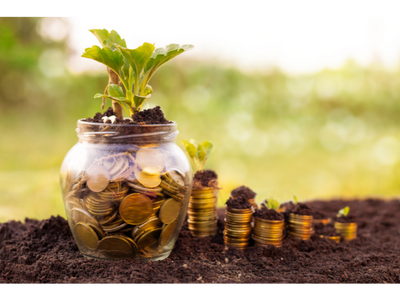 Welcome Back to 
Money Basics
A peer-led, person-directed, and strengths-based
financial empowerment training for individuals who experience mental health and/or addiction challenges
Mental Health & Addiction Association of Oregon
1
Creating a Budget & Resources to Save Money
Workshop 3
pg. 40 in student guide
Mental Health & Addiction Association of Oregon
2
Welcome Back!
Updates & Sharing:
How did the money saving homework go?
How did creating a list of monthly expenses go?
Today’s Agenda:
Review your PDP worksheets from last class.
Learn about the different types of expenses (fixed, variable, non-monthly, unexpected).
Follow the steps for creating a personalized, working budget:
Gather all sources of income and all monthly expenses 
Separate expenses into needs vs wants
Fill out a basic budget worksheet
Identify expenses to cut back
Learn about different national, state, and local money saving resources and how to access them.
Mental Health & Addiction Association of Oregon
3
Community Agreement
Mental Health & Addiction Association of Oregon
4
Learning Objectives
Upon conclusion of Workshop 3, participants will: 
Understand the definitions of fixed expenses, variable expenses, non-monthly expenses, and unexpected expenses.
Understand the differences between needs and wants and create their own working list
Create a usable budget and commit to working with it for a week
Identify areas in their budgets in which they need to adjust their spending and make a plan to do so
Have learned at least three new resources in the community for saving money
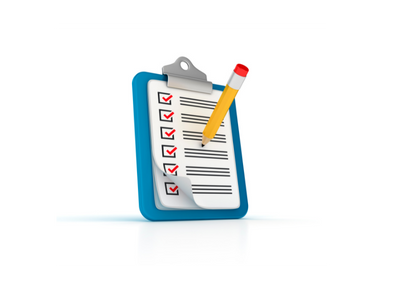 Mental Health & Addiction Association of Oregon
5
Budgeting Basics
A budget is a list of income and expenses and is a way to keep track of spending and help you save money
 Important tool for financial success
The Different Types of Expenses:
 Fixed Expenses
 Variable Expenses
 Non-monthly Expenses
 Unexpected Expenses
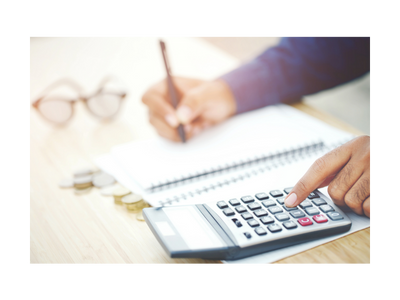 Mental Health & Addiction Association of Oregon
6
Examples of non-monthly Expenses
Mental Health & Addiction Association of Oregon
7
Reasons to Create a Budget:
See more clearly where your money goes
Save money towards a particular goal
Give you peace of mind about your finances
Put you in control of your finances
Reduce stress over unpaid or late bills
Pay off debts
Realize your full financial potential
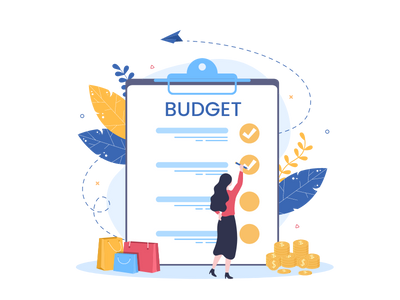 Mental Health & Addiction Association of Oregon
8
Activity
Archie is spending more than he is earning.

Help him get back on track by identifying which expenses he should cut and which he should keep.
Mental Health & Addiction Association of Oregon
9
Steps to Create a Personalized Budget
Step 1: Income
Gather every source of income you have coming in each month.
For example:
Mental Health & Addiction Association of Oregon
10
Steps to Create a Personalized Budget (continued)
Step 2: Regular expenses
Gather all of your regular expenses.
Step 3: Monthly expenses
Gather all of your monthly expenses.
Mental Health & Addiction Association of Oregon
11
Steps to Create a Personalized Budget (continued)
Step 4: Needs vs. Wants
Separate your list of expenses into needs and wants. Identify possible areas to cut.
Step 5: Fill out your budget
Enter your income and expenses into the budgeting worksheet in your Student Guide.
See if you have any money left over after bills and other expenses are paid. If not, brainstorm areas to cut.
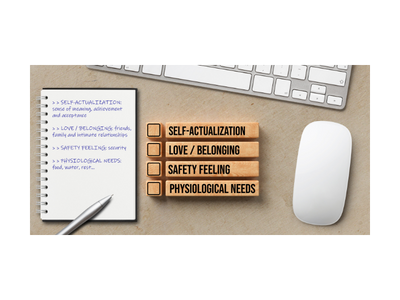 Mental Health & Addiction Association of Oregon
12
Resources for Saving Money
Federal & state resources:
SNAP
SSI/SSDI
Medicare & Medicaid
VA Benefits
Individual Development Accounts
Medication Assistance
Reduced bus fare
Reduced Internet costs
Free or reduced clinics
Local & community resources:
Mutual aid funds
Free food pantries
Farmer’s markets
Clothing swaps
Buy Nothing Project
Library books/movies
Community Credit Unions
Second-hand stores
Mental Health & Addiction Association of Oregon
13
Discussion
What are some additional resources you have used or know of that can help people save money?
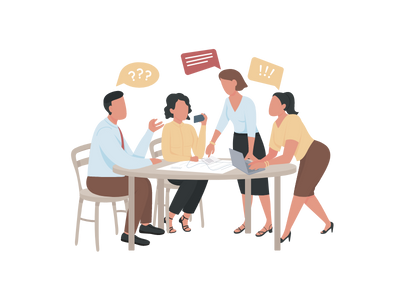 Mental Health & Addiction Association of Oregon
14
Wrap-Up
Thank you all for your participation today!
Are there any questions?
Homework: 
Choose one more money saving idea and commit to it for the week. Keep track of which ideas are going well and which are not. 
Commit to using your personalized budget for the next week.
Find one community resource that could help save money and be prepared to share it next class.
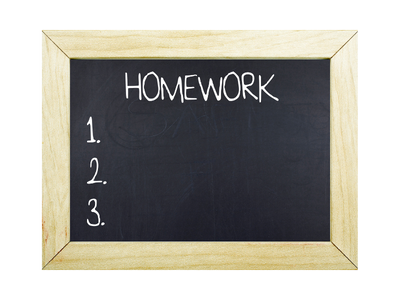 Mental Health & Addiction Association of Oregon
15